How do you know if the variation in data is the result of random chance or environmental factors?
O is the observed value
E is the expected value
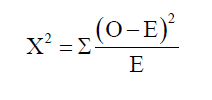 What are the expected values?
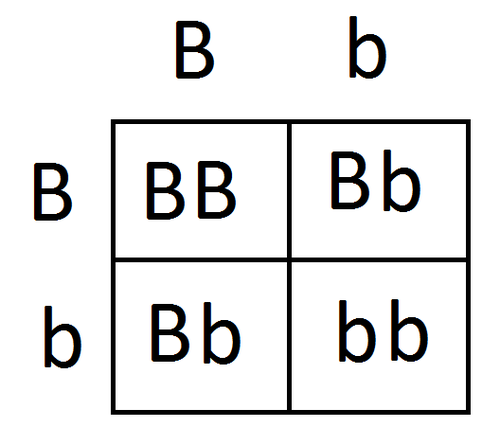 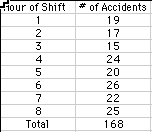 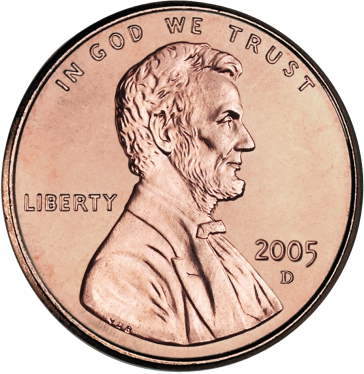 25% BB
50% Bb
25% bb
50% Heads
50% Tails
   200 Flips
100 Heads
100 Tails
Equal # of accidents
   168 Accidents
21 pre shift
200 Offspring
50 BB
100 Bb
50 bb
Equation
The χ2 test provides a measure of the difference between the observed and expected values (χ2  value) and the probability that the differences are due to chance alone (the P value)
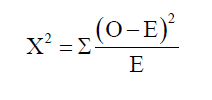 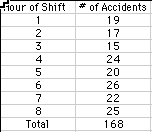 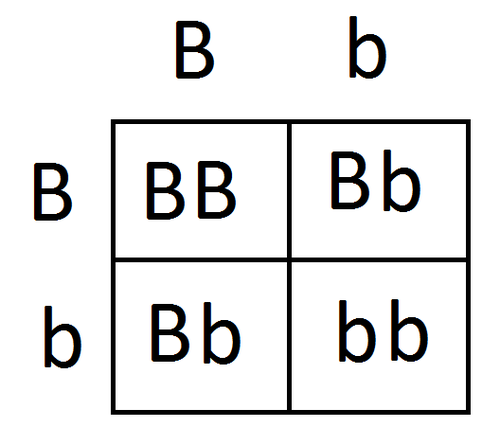 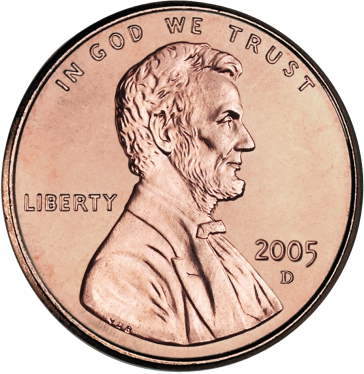 Why is the chi-square test an appropriate statistic to use in each of these examples?
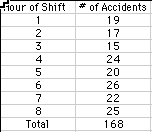 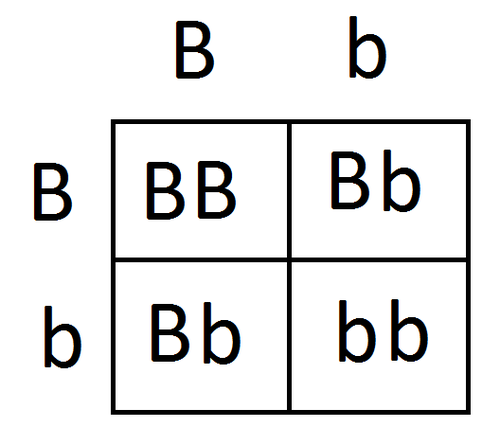 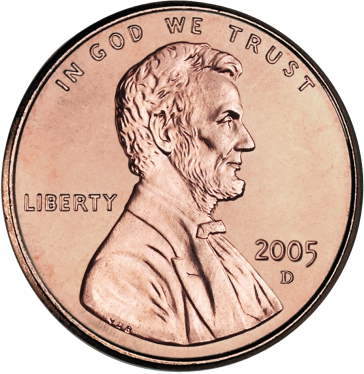 Chi-square is used to compare observed data with data we would expect to obtain according to a specific hypothesis.
χ2 assumptions
Have counts of categorical data and we expect each category to happen at least once.

Sample size – to insure that the sample size is large enough we should expect at least five in each category.

Observations are mutually exclusive and independent.
The chi-square tests the null hypothesis, which states that there is no significant difference between the expected and observed result.

H0:  The observed counts are not statistically different from the expected counts.

Ha: The observed counts are statistically different from the expected counts.
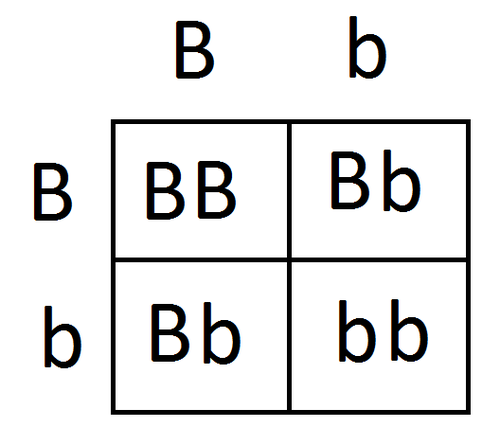 200 Offspring
25% BB
50% Bb
25% bb
50 BB
100 Bb
50 bb
H0:
In the mating of two Bb individuals, the offspring will not be statistically significantly different than the expected 1:2:1 ratio.
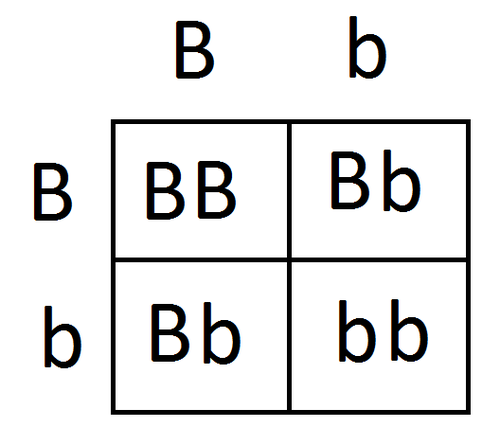 200 Offspring
25% BB
50% Bb
25% bb
50 BB
100 Bb
50 bb
Ha:
In the mating of two Bb individuals, the offspring will be statistically significantly different than the expected 1:2:1 ratio.
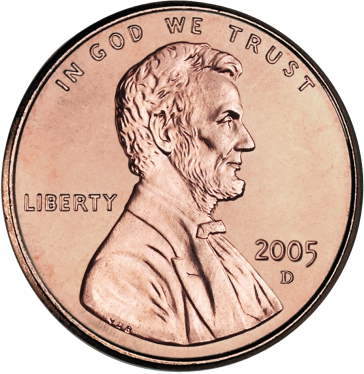 50% Heads
50% Tails
   200 Flips
100 Heads
100 Tails
H0:
When flipping a coin 200 times, the number of heads and tails will not be statistically significantly different from 100 heads and 100 tails.
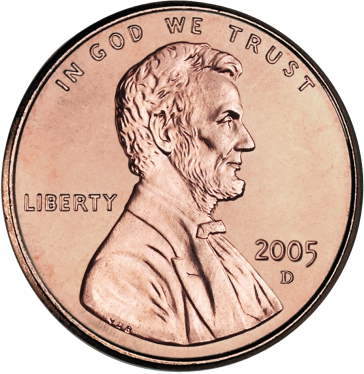 50% Heads
50% Tails
   200 Flips
100 Heads
100 Tails
Ha:
When flipping a coin 200 times, the number of heads and tails will be statistically significantly different from 100 heads and 100 tails.
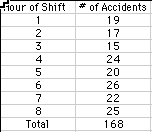 Equal # of accidents
   168 Accidents
21 pre shift
H0:
The number of accidents during each shift are not statistically significantly different from each other.
What are the expected values?
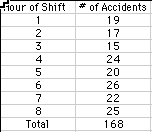 Equal # of accidents
   168 Accidents
21 pre shift
Ha:
The number of accidents during each shift are statistically significantly different from each other.
1.72
1.19
0.05
0.19
0.76
0.76
0.05
0.43
Χ2 = 5.15
Three steps to performing the chi-squared test
Calculate the chi-squared value
Calculate the degrees of freedom
Compare the chi-square value with a scale of values given by a standard probability.
Calculate the degrees of freedom

The degrees of freedom is
equal to the number of classes minus one. 

In the Irongate example there are 8 shifts so there are _____ degrees of freedom. 
(8-1=7)
7
Remember that the chi-square is testing the null hypothesis.

H0:  The observed counts are not statistically different from the expected counts.

Generally speaking, we can reject the null hypothesis if there is a 95% probability that the difference between the observed and the expected is not due to chance.   (p value of 0.05)
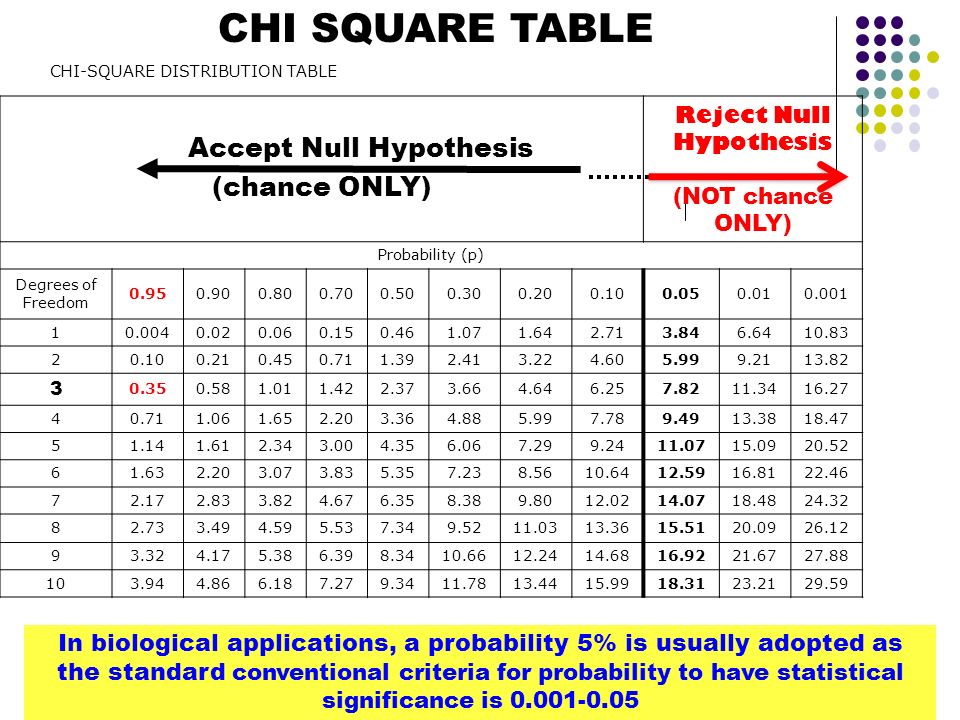 Χ2 = 5.15
df = 7
Critical value = 14.07
Accept the null hypothesis. 
There is not a statistically significant difference in the number of accidents that occurred during each shift.